edd 7914 Curriculum Teaching and technologygroup 2: Jennifer Corrigan and Verona Campbell
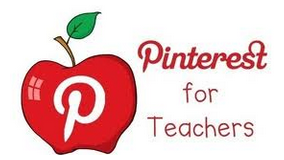 Pinterest: An Emerging Technology
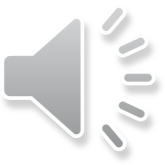 What is Pinterest?
• Website that allows you to “pin” things online similar to a real-life bulletin board

• Pins are visual bookmarks for ideas found on the web or directly on Pinterest

• Pins can range from ideas pertaining to recipes, fashion, technology, books, celebrities, art, gardening, and much more. 

•“Boards” are meant for gathering pins by theme or topic

• Find friends and repin
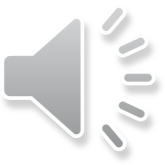 Pinterest in Education
•  Pinterest  is a great website to get ideas on almost anything.  This   emerging technology is extremely useful and very user friendly.
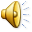 How Educators Use Pinterest?
Organize educational ideas
Collaborate with other educators
Collaborate with other students on Pinterest
Create boards for each subject or topic
Pin info-graphs or videos which cover a subject or topic
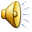 Jennifer Corrigan’s Pinterest Lesson
College Planning Board
How to create a board

How to “pin” / 10 pins

Friend one another on pinterest 

Did it work?

Responses from learners

Learning curve
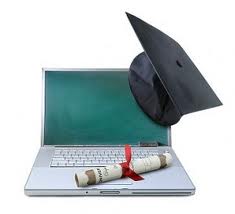 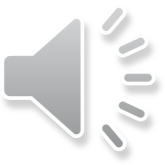 Screen shot of a student’s College Planning Board
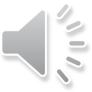 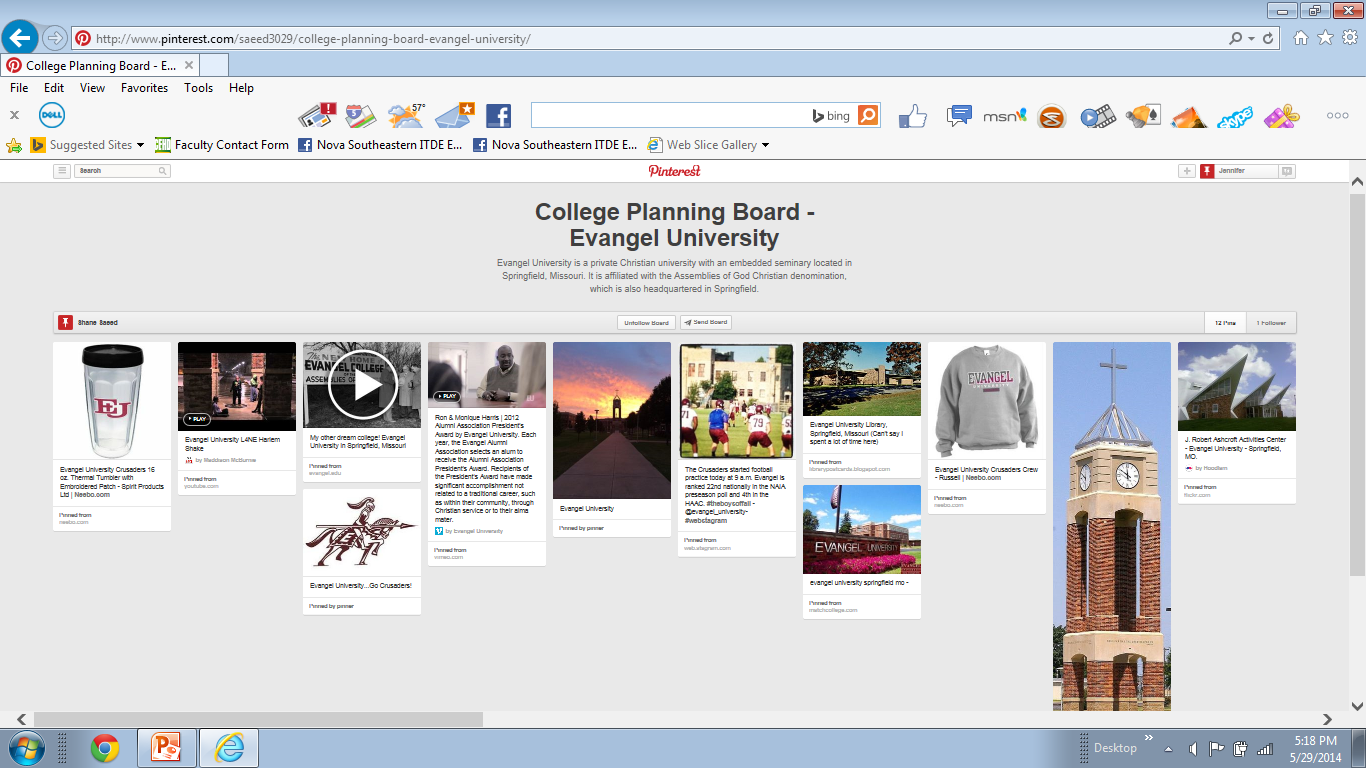 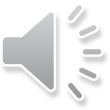 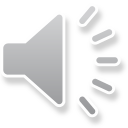 VERONA CAMPBELL’S PINTEREST LESSON
WHAT PINTEREST DOES? 

HOW DID I USE IT?

HOW DID IT WORK TO ACCOMPLISH MY OBJECTIVES ?

WHAT TO DO DIFFERENTLY NEXT TIME?
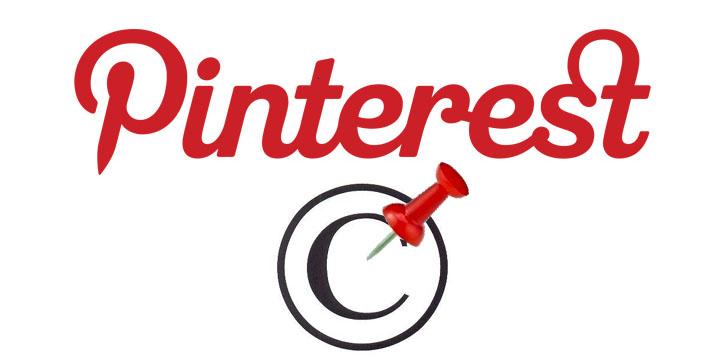 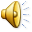 Pinned Activity  Flowering Plants
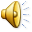 Pinned Activity Non Flowering Plants
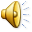 Summary
Good Instructional Tool

Pros 

Cons
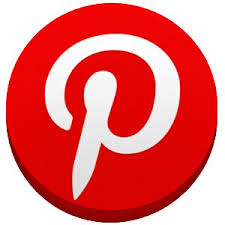 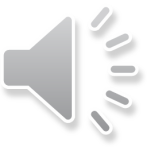 References
Kavulla, K. (2012). Pinterest: What it is, how to use it and 	why you’ll be 	addicted. Retrieved from 	http://www.sheknows.com/living/articles/852875/pinterest-		what-it-is-how-to-use-it-and-why-youll-be-	addicted

Morrison, A. (2011). Pearson School System. Retrieved from 
		http://www.pearsonschoolsystems.com/blog/?p=424/#sthash.8xe	XT5Zf.dpbs